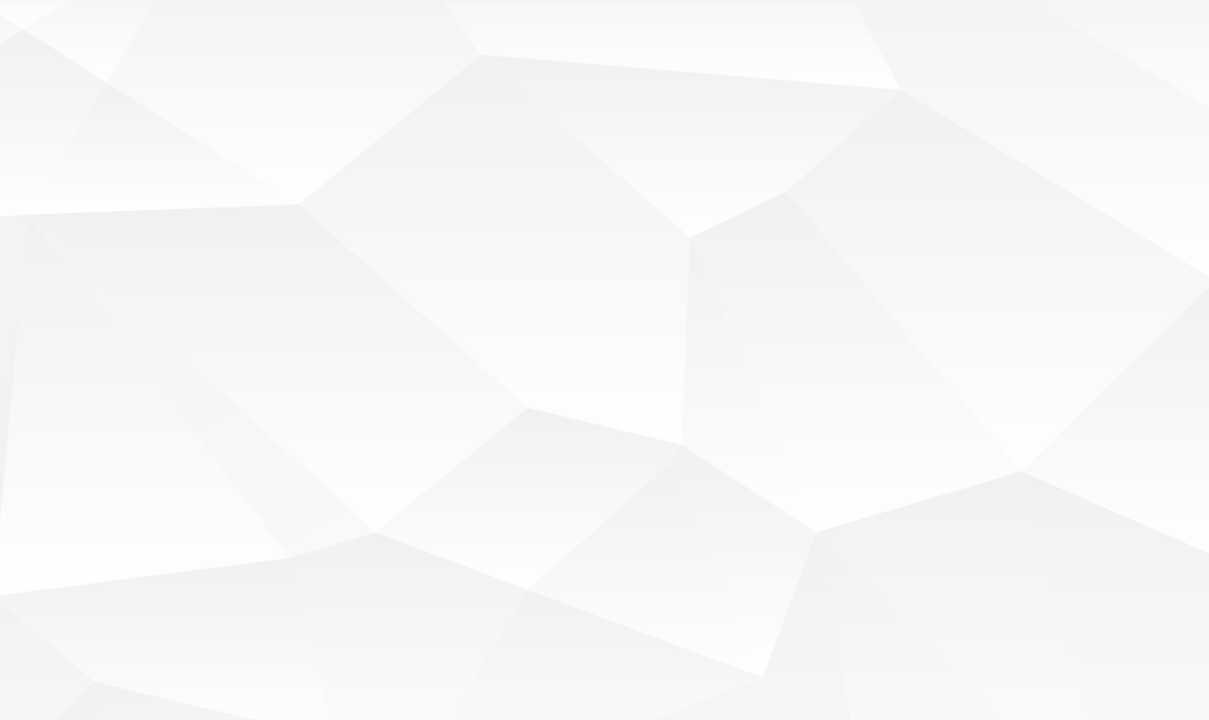 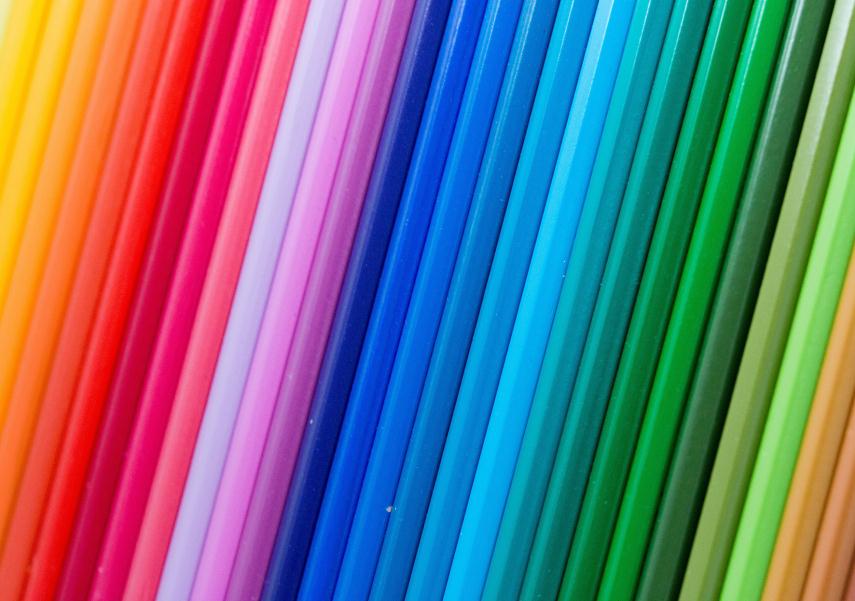 教师公开课教学设计 PPT
TEACHER SAID CLASS OPEN TRAINING
汇报人:小白 时间：2030.12
2030
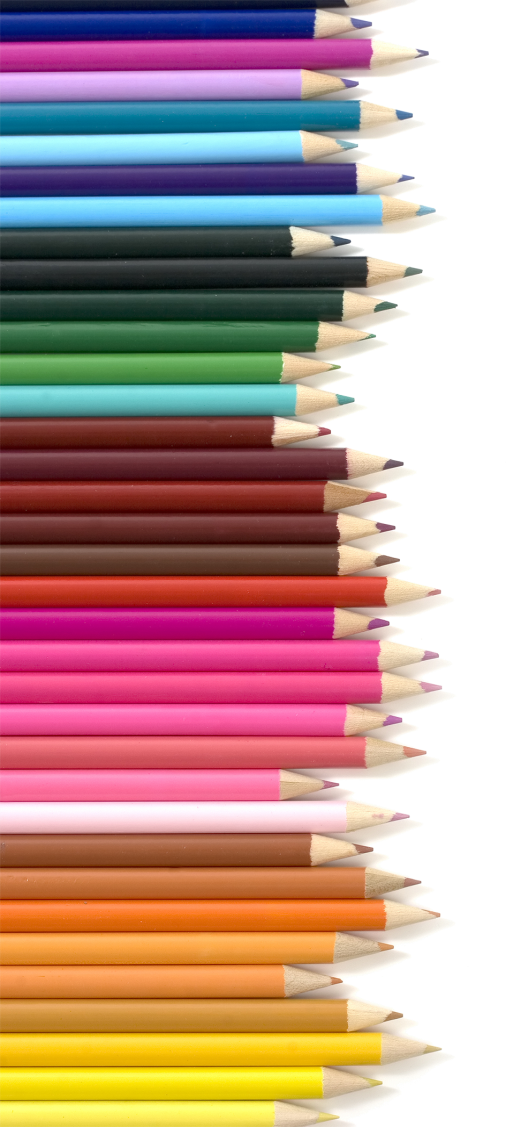 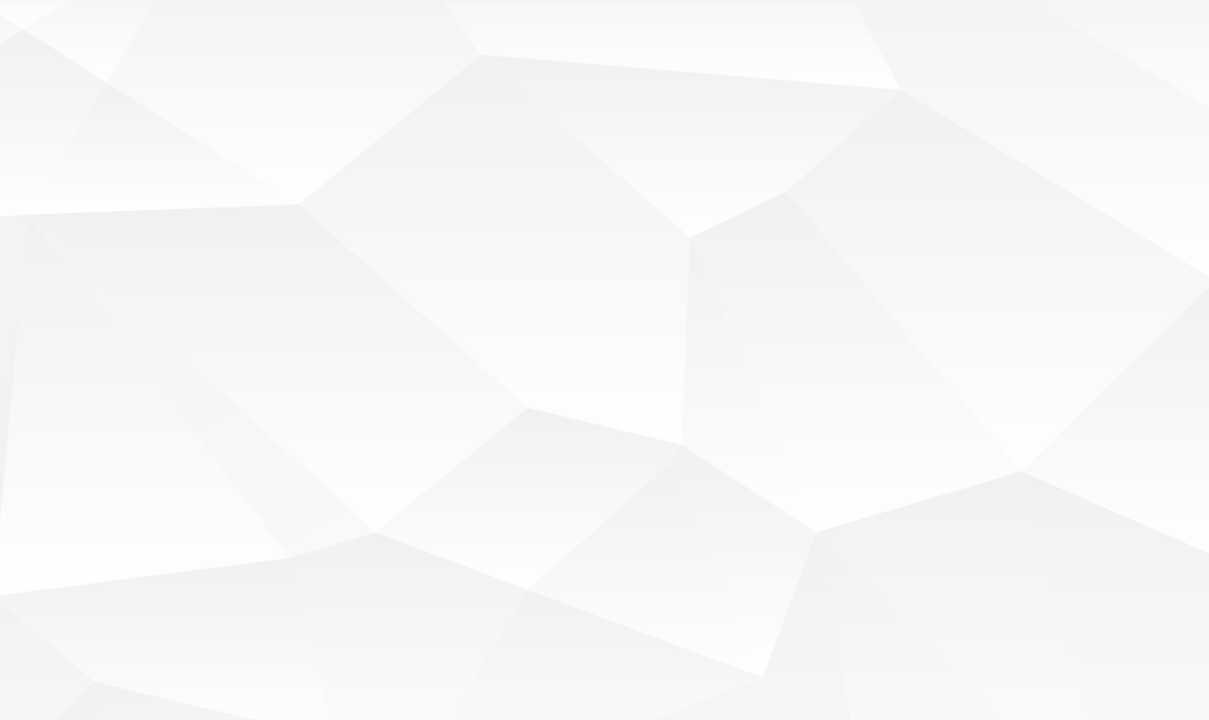 01
03
04
02
目 录
教学分析
教学设计
教学过程
教学反思
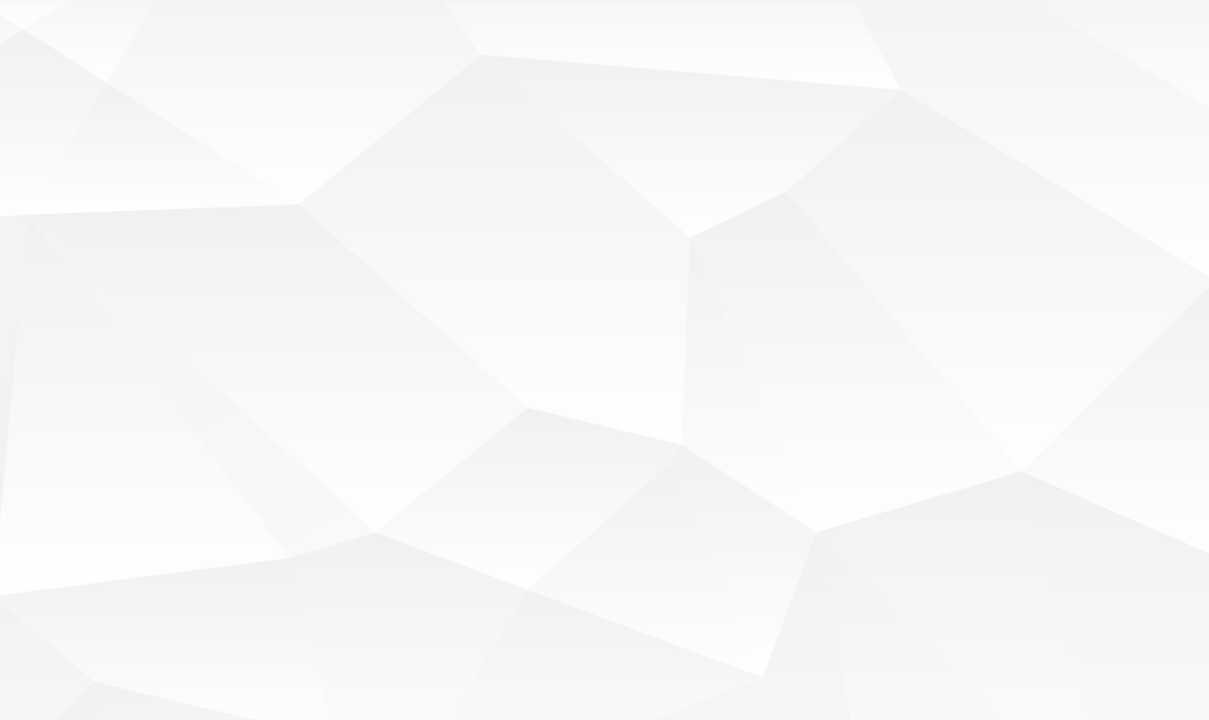 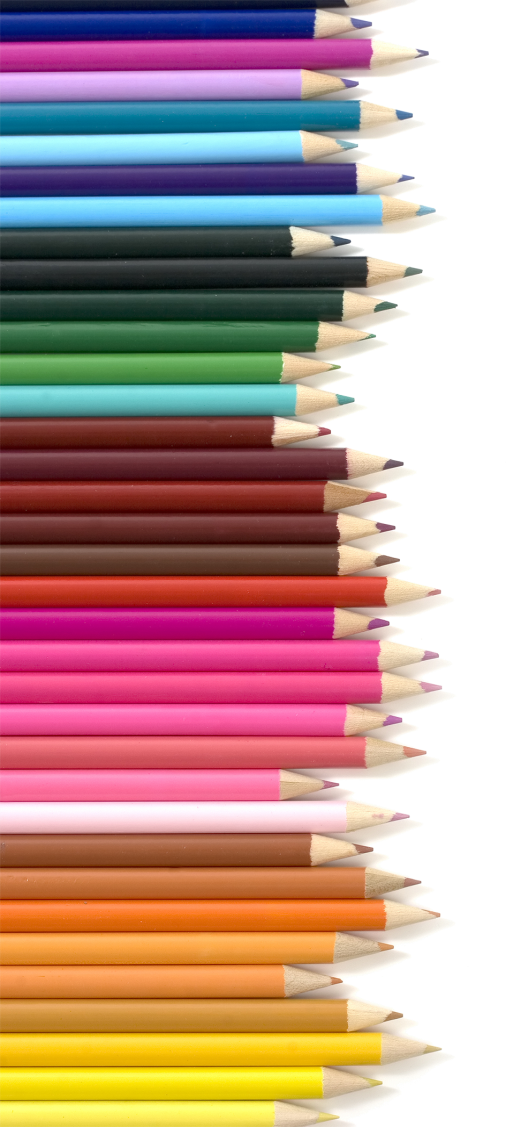 请在此处输入具体描述内容，文字尽量言简意赅，说明意思即可，不必过于繁琐，注意版面的美观度。请在此处输入具体描述内容，文字尽量言简意赅，说明意思即可，不必过于繁琐，注意版面的美观度。请在此处输入具体描述内容，文字尽量言简意赅，说明意思即可，不必过于繁琐，注意版面的美观度。请在此处输入具体描述内容，文字尽量言简意赅，说明意思即可，不必过于繁琐，注意版面的美观度。
前言
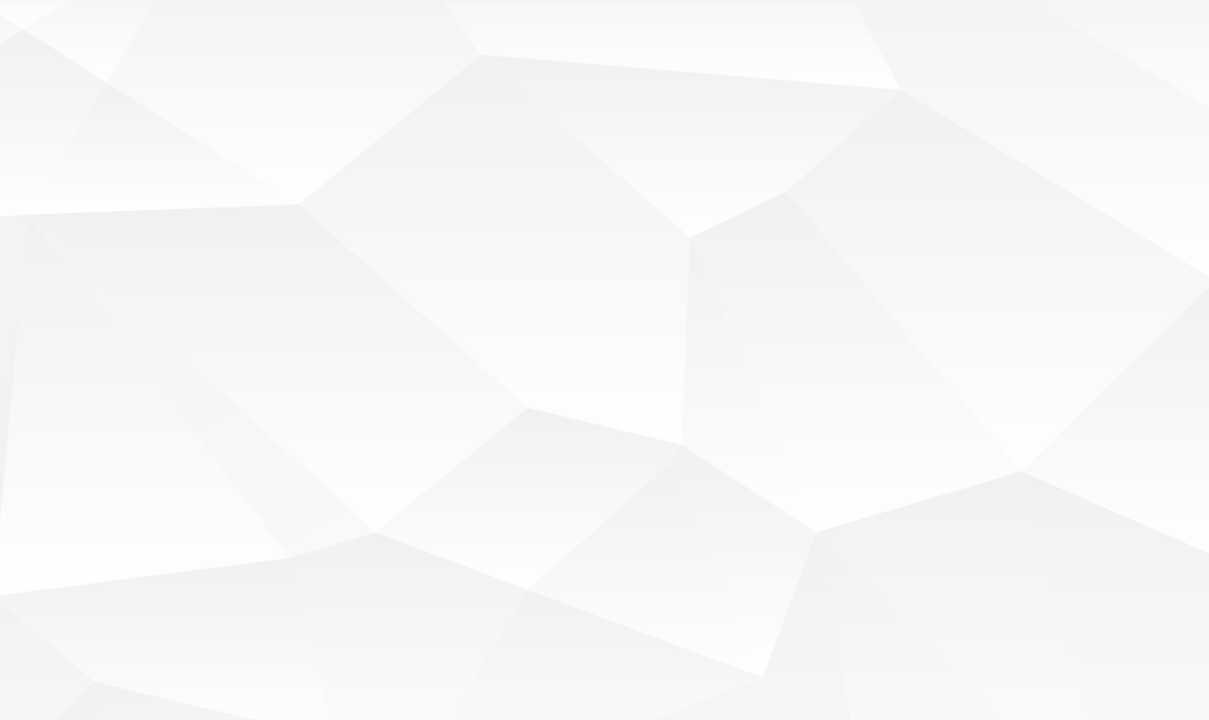 01
教学分析
TEACHING ANALYSIS
OF THIS SCHEME, WE THANK YOU FOR YOUR READING, THE PROPOSAL IS IN WE UNDERSTAND YOUR COMPANY FOR THE RELEVANT REQUIREMENTS, AND PROPOSAL INFORMATION, THIS PAPER DISCUSSES THE SPECIFIC REQUIREMENTS
请在此处输入具体描述内容，文字尽量言简意赅，说明意思即可，不必过于繁琐，注意版面的美观度。
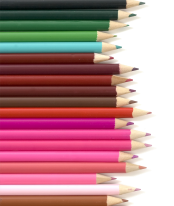 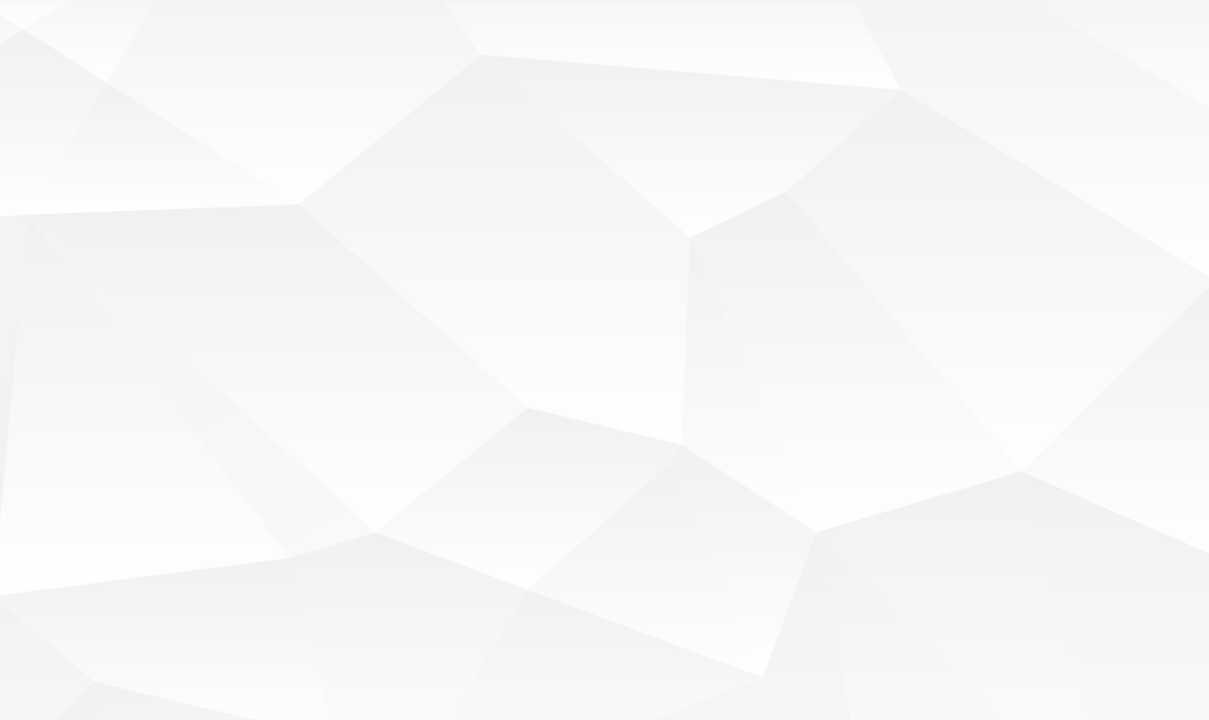 PART ONE
教学分析
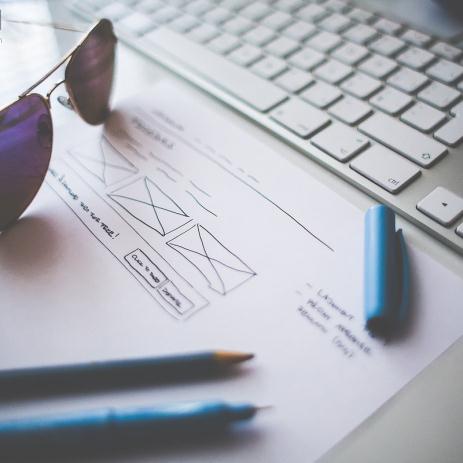 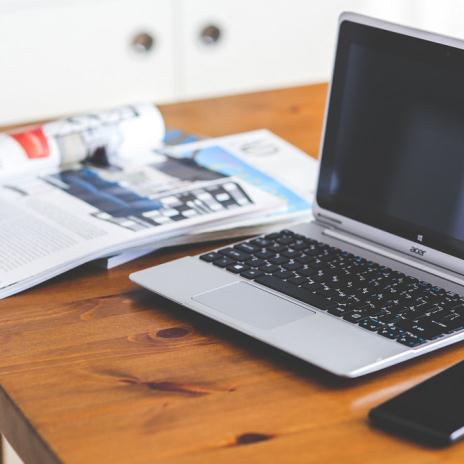 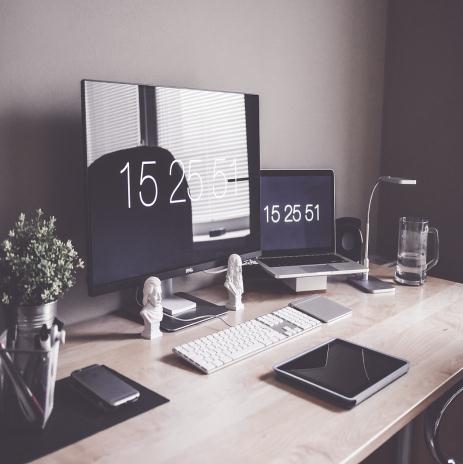 输入标题
输入标题
输入标题
请在此处输入具体描述内容，文字尽量言简意赅，说明意思即可，不必过于繁琐，注意版面的美观度。
请在此处输入具体描述内容，文字尽量言简意赅，说明意思即可，不必过于繁琐，注意版面的美观度。
请在此处输入具体描述内容，文字尽量言简意赅，说明意思即可，不必过于繁琐，注意版面的美观度。
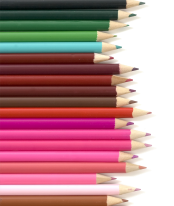 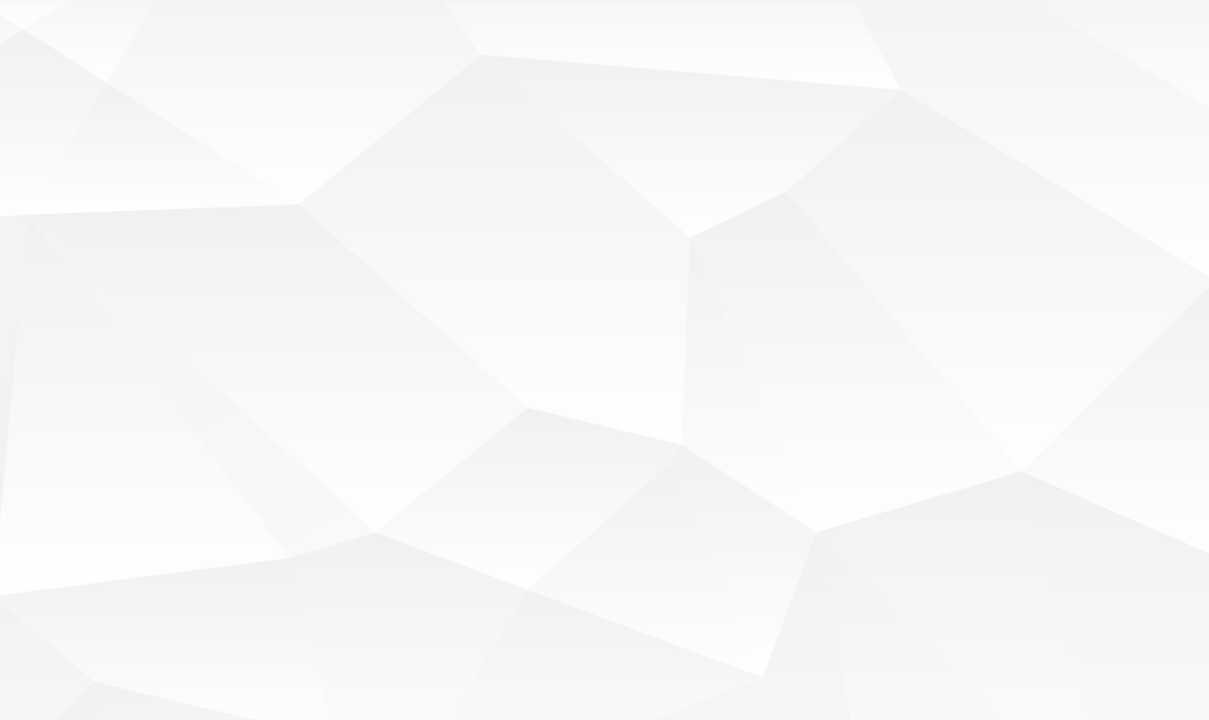 PART ONE
教学分析
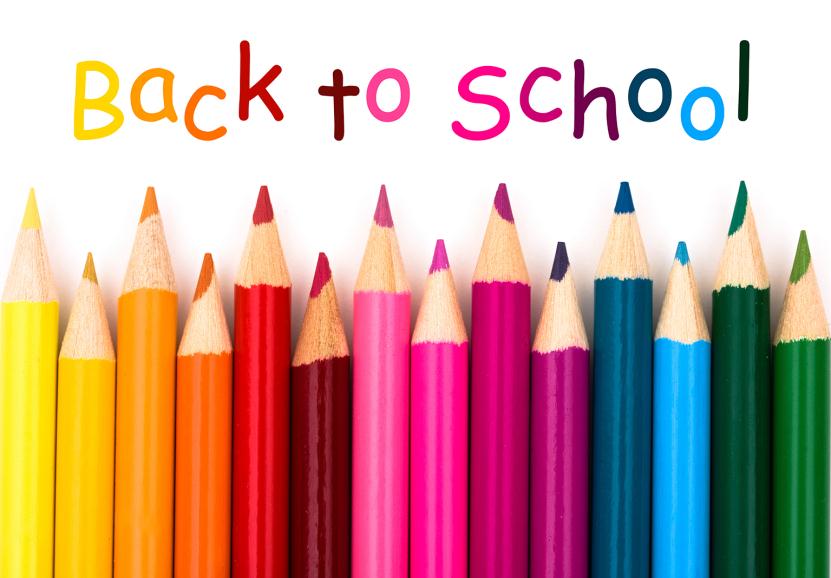 请输入标题
请在此处输入具体描述内容，文字尽量言简意赅，说明意思即可，不必过于繁琐，注意版面的美观度。请在此处输入具体描述内容，文字尽量言简意赅，说明意思即可，不必过于繁琐，注意版面的美观度。请在此处输入具体描述内容，文字尽量言简意赅，说明意思即可，不必过于繁琐，注意版面的美观度。请在此处输入具体描述内容，文字尽量言简意赅，说明意思即可，不必过于繁琐，注意版面的美观度。
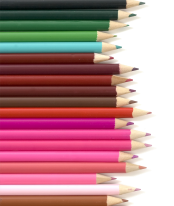 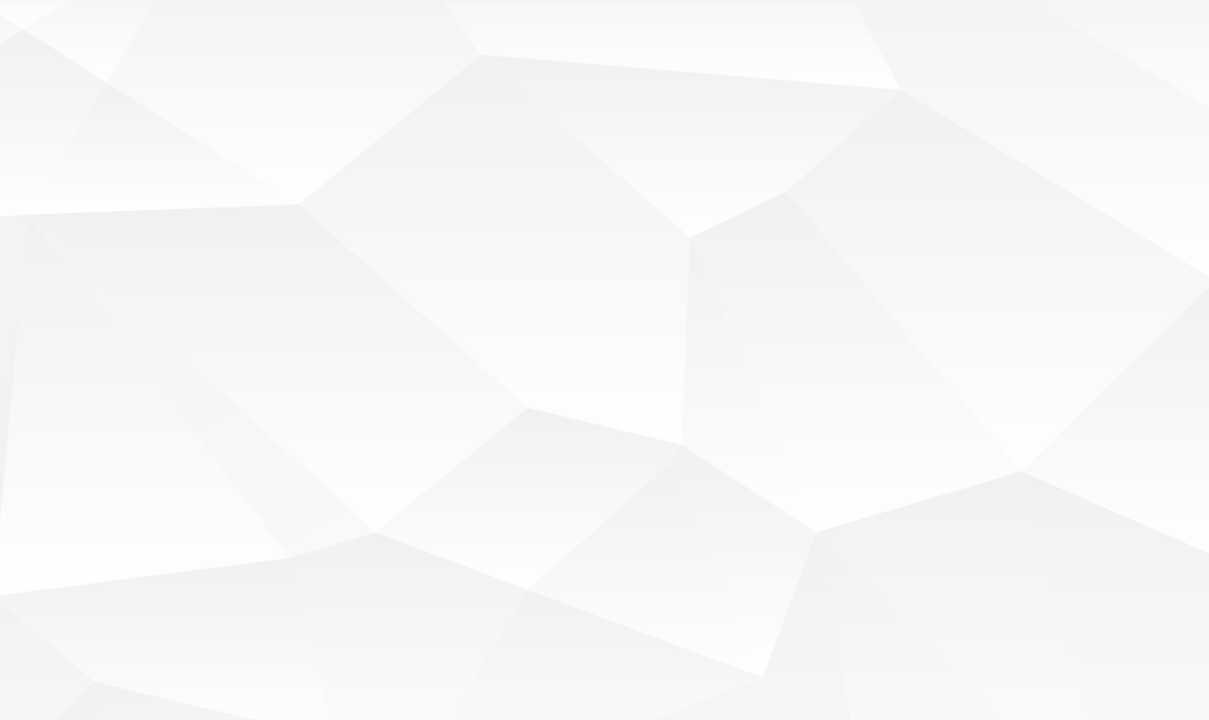 PART ONE
教学分析
输入标题
请在此处输入具体描述内容，文字尽量言简意赅，说明意思即可，不必过于繁琐，注意版面的美观度。
85%
75%
输入标题
请在此处输入具体描述内容，文字尽量言简意赅，说明意思即可，不必过于繁琐，注意版面的美观度。
15%
25%
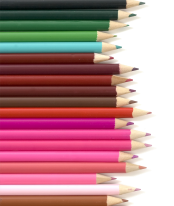 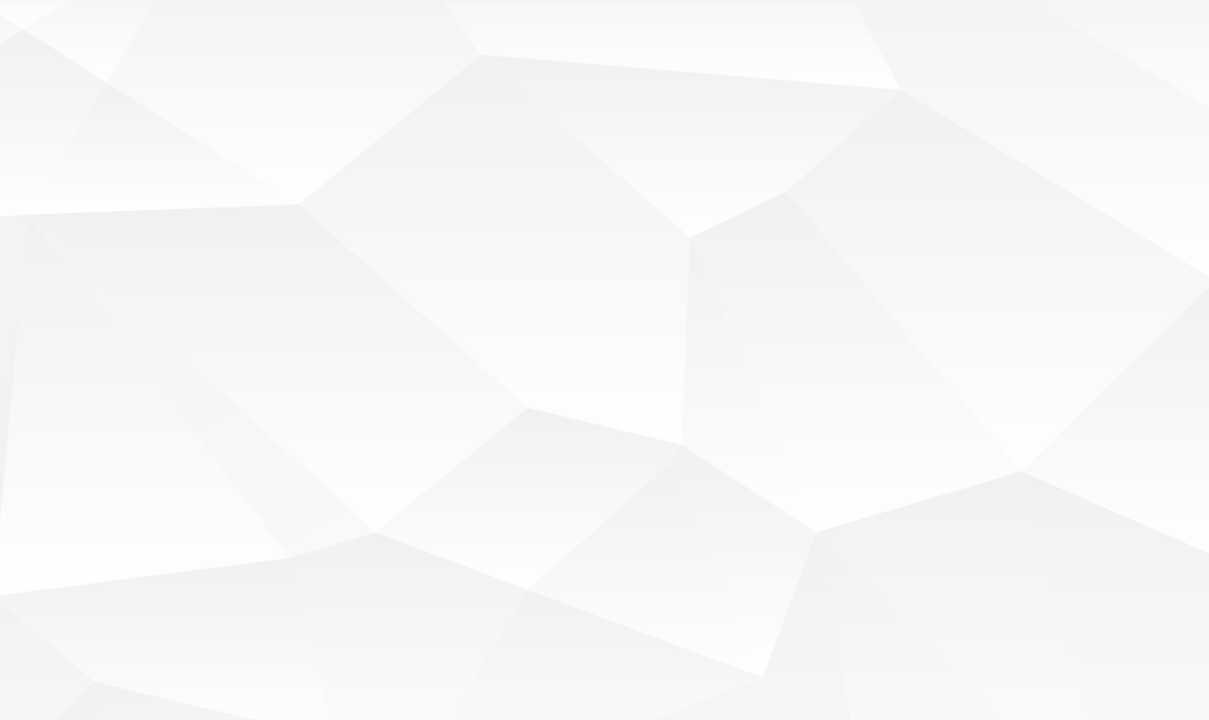 PART ONE
教学分析
输入标题
请在此处输入具体描述内容，文字尽量言简意赅，说明意思即可，不必过于繁琐，注意版面的美观度。
您的标题
请在此处输入具体描述内容，文字尽量言简意赅，说明意思即可，不必过于繁琐，注意版面的美观度。
请在此处输入具体描述内容，文字尽量言简意赅，说明意思即可，不必过于繁琐，注意版面的美观度。
请在此处输入具体描述内容，文字尽量言简意赅，说明意思即可，不必过于繁琐，注意版面的美观度。
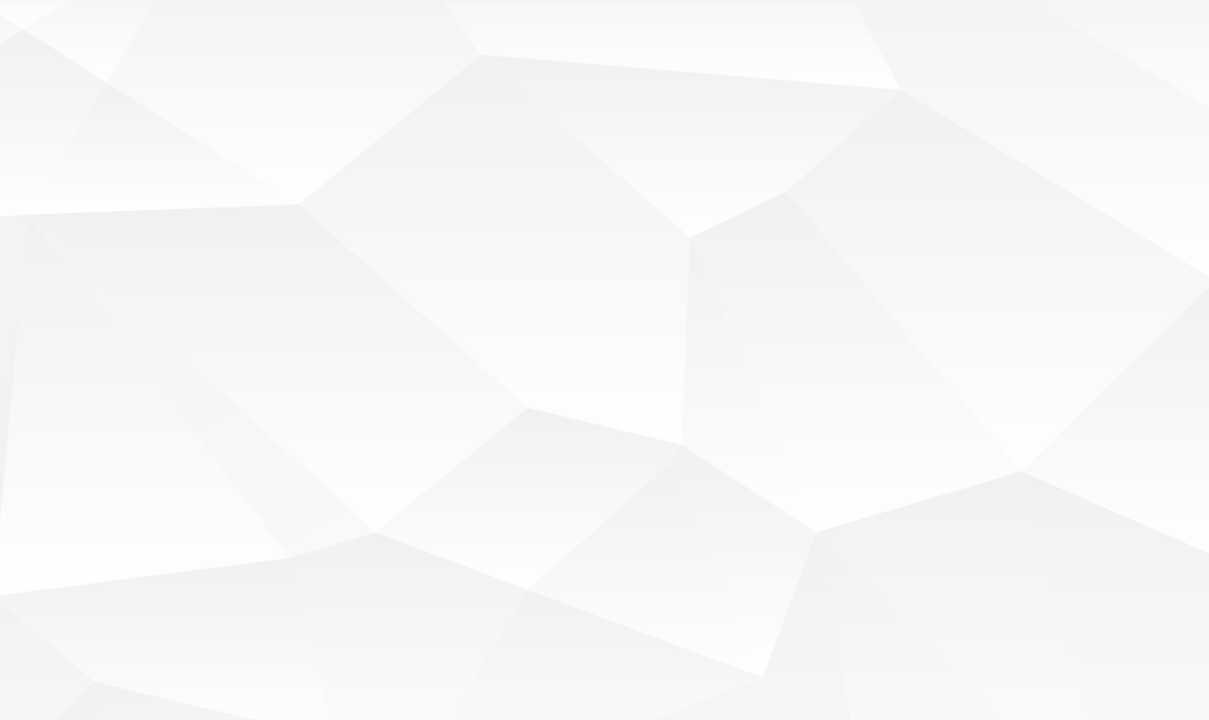 02
教学设计
INSTRUCTIONAL DESIGN
OF THIS SCHEME, WE THANK YOU FOR YOUR READING, THE PROPOSAL IS IN WE UNDERSTAND YOUR COMPANY FOR THE RELEVANT REQUIREMENTS, AND PROPOSAL INFORMATION, THIS PAPER DISCUSSES THE SPECIFIC REQUIREMENTS
请在此处输入具体描述内容，文字尽量言简意赅，说明意思即可，不必过于繁琐，注意版面的美观度。
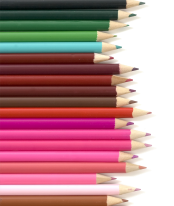 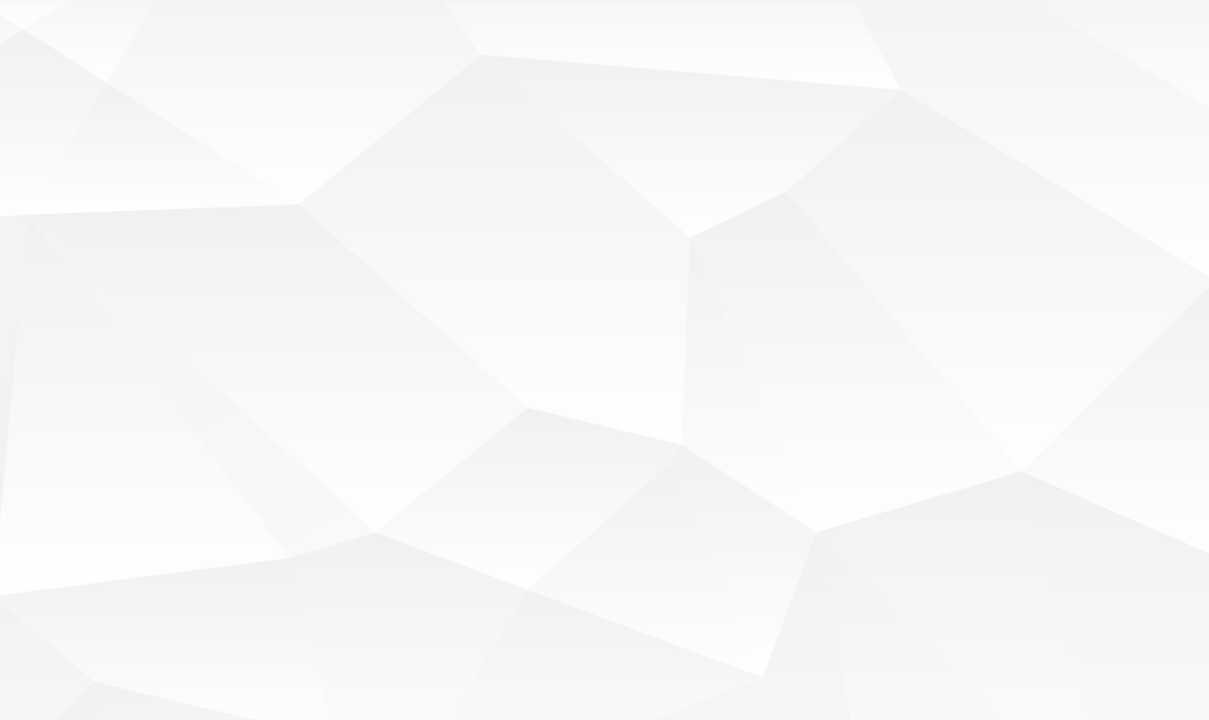 PART TWO
教学设计
请输入标题
请输入标题
请输入标题
请在此处输入具体描述内容，文字尽量言简意赅，说明意思即可，不必过于繁琐，注意版面的美观度。
请在此处输入具体描述内容，文字尽量言简意赅，说明意思即可，不必过于繁琐，注意版面的美观度。
请在此处输入具体描述内容，文字尽量言简意赅，说明意思即可，不必过于繁琐，注意版面的美观度。
请输入标题
请输入标题
请输入标题
请在此处输入具体描述内容，文字尽量言简意赅，说明意思即可，不必过于繁琐，注意版面的美观度。
请在此处输入具体描述内容，文字尽量言简意赅，说明意思即可，不必过于繁琐，注意版面的美观度。
请在此处输入具体描述内容，文字尽量言简意赅，说明意思即可，不必过于繁琐，注意版面的美观度。
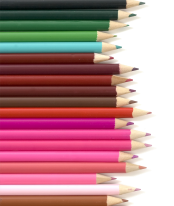 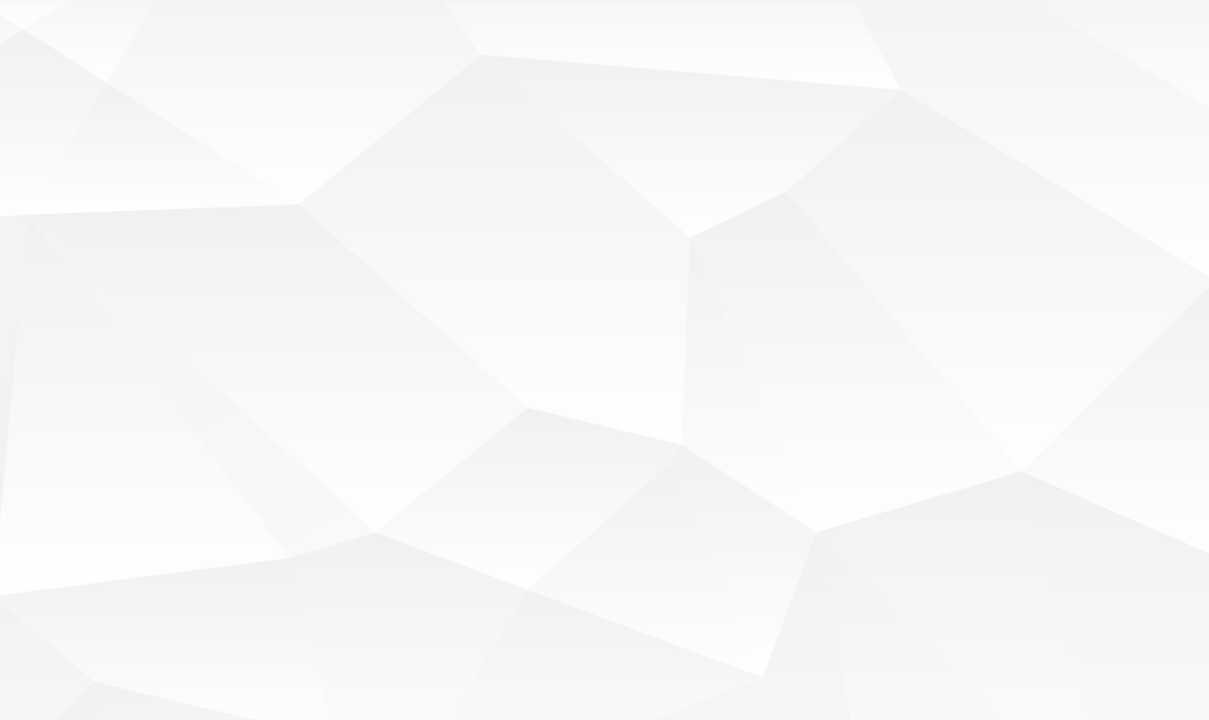 PART TWO
教学设计
输入标题
请输入标题
请在此处输入具体描述内容，文字尽量言简意赅，说明意思即可，不必过于繁琐，注意版面的美观度。请在此处输入具体描述内容，文字尽量言简意赅，说明意思即可，不必过于繁琐，注意版面的美观度。
输入标题
输入标题
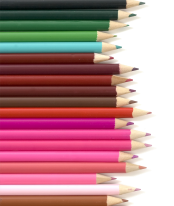 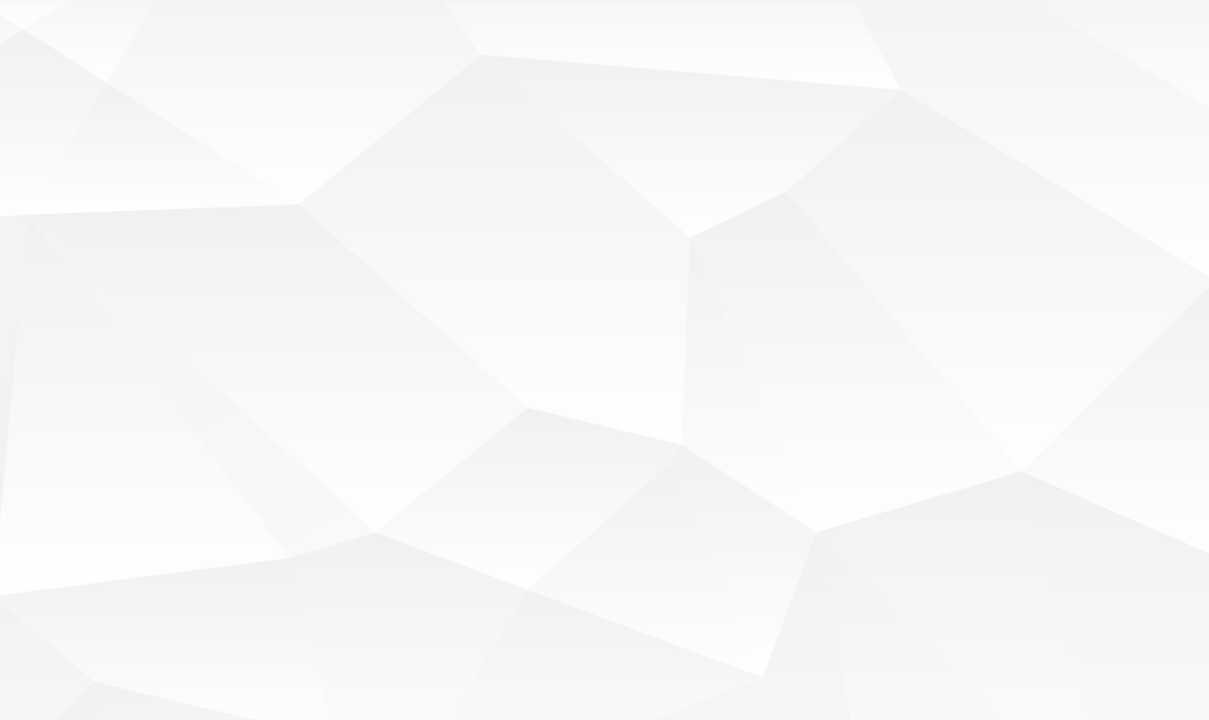 PART TWO
教学设计
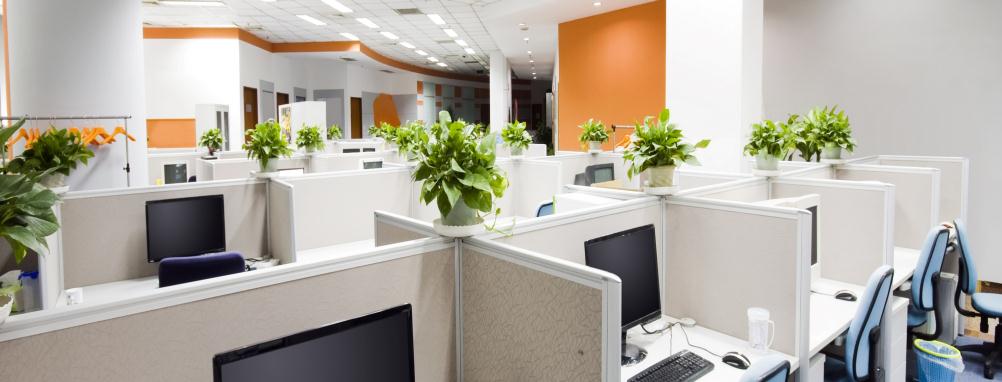 请输入标题
请在此处输入具体描述内容，文字尽量言简意赅，说明意思即可，不必过于繁琐，注意版面的美观度。请在此处输入具体描述内容，文字尽量言简意赅，说明意思即可，不必过于繁琐，注意版面的美观度。
请输入标题
请在此处输入具体描述内容，文字尽量言简意赅，说明意思即可，不必过于繁琐，注意版面的美观度。
请输入标题
请在此处输入具体描述内容，文字尽量言简意赅，说明意思即可，不必过于繁琐，注意版面的美观度。
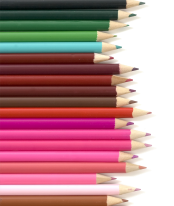 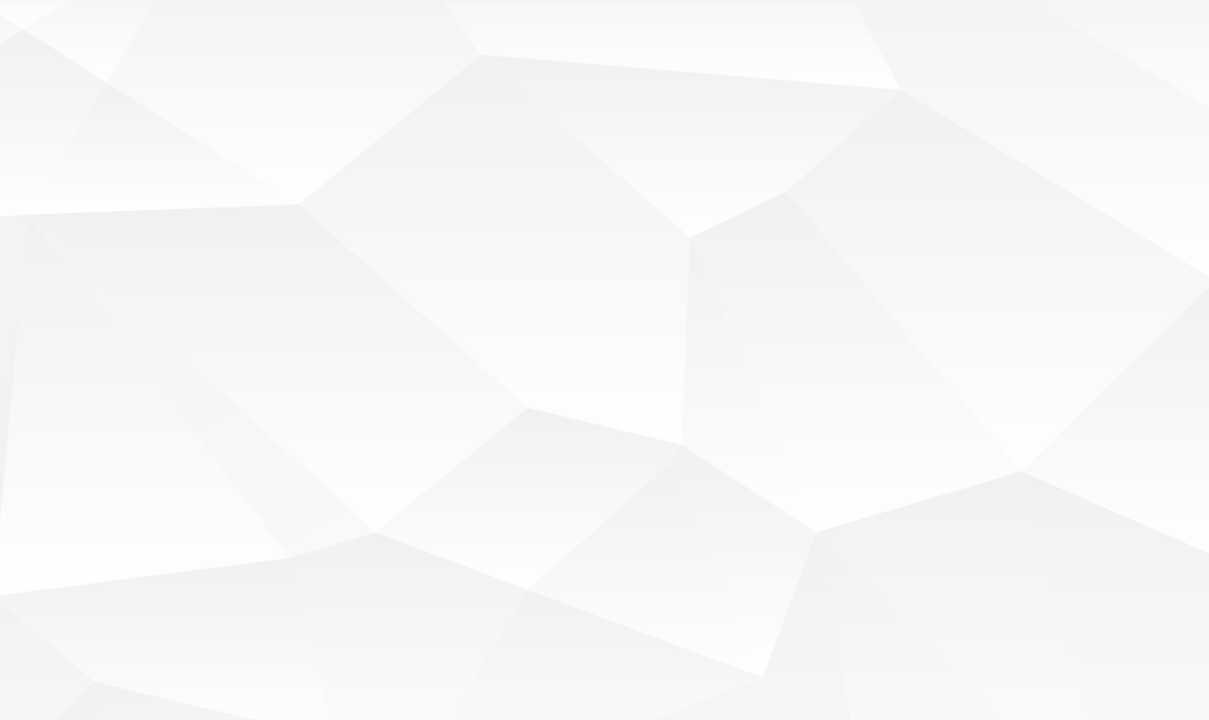 PART TWO
教学设计
90%
标题
标题
请输入此处标题
请在此处输入具体描述内容，文字尽量言简意赅，说明意思即可，不必过于繁琐，注意版面的美观度。请在此处输入具体描述内容，文字尽量言简意赅，说明意思即可，不必过于繁琐，注意版面的美观度。
标题
标题
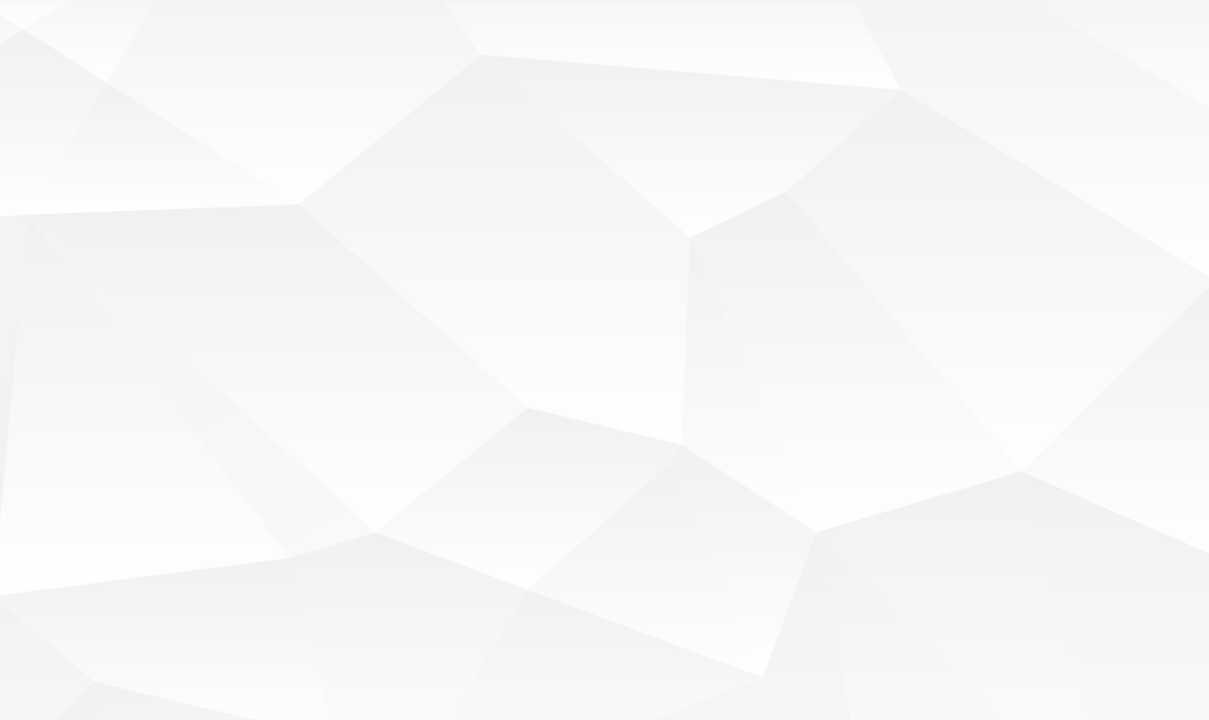 03
教学过程
TEACHING PROCESS
OF THIS SCHEME, WE THANK YOU FOR YOUR READING, THE PROPOSAL IS IN WE UNDERSTAND YOUR COMPANY FOR THE RELEVANT REQUIREMENTS, AND PROPOSAL INFORMATION, THIS PAPER DISCUSSES THE SPECIFIC REQUIREMENTS
请在此处输入具体描述内容，文字尽量言简意赅，说明意思即可，不必过于繁琐，注意版面的美观度。
[Speaker Notes: PPT模板：       www.1ppt.com/moban/                    行业PPT模板：www.1ppt.com/hangye/ 
节日PPT模板：www.1ppt.com/jieri/                          PPT素材：       www.1ppt.com/sucai/
PPT背景图片：www.1ppt.com/beijing/                     PPT图表：       www.1ppt.com/tubiao/      
优秀PPT下载：www.1ppt.com/xiazai/                       PPT教程：       www.1ppt.com/powerpoint/      
Word教程：    www.1ppt.com/word/                        Excel教程：     www.1ppt.com/excel/  
个人简历：      www.1ppt.com/jianli/                         PPT课件：       www.1ppt.com/kejian/ 
手抄报：          www.1ppt.com/shouchaobao/          试题下载：      www.1ppt.com/shiti/  
教案下载：      www.1ppt.com/jiaoan/                       字体下载：      www.1ppt.com/ziti/]
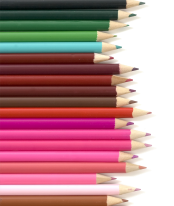 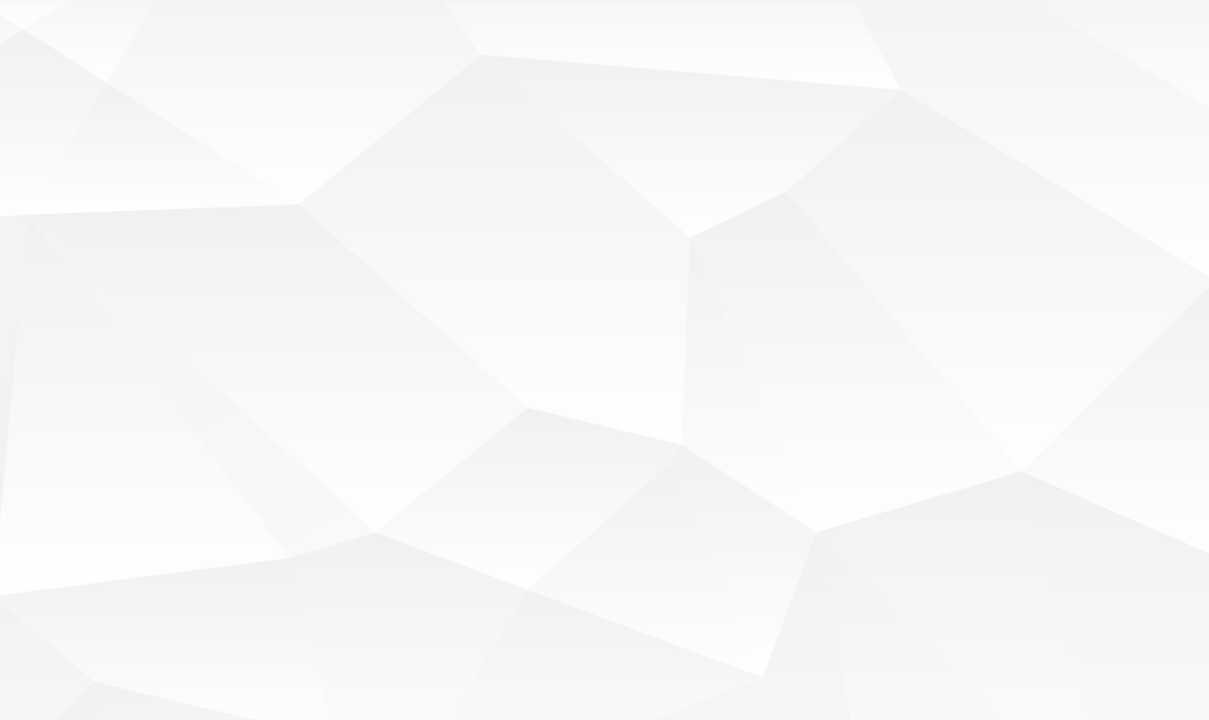 PART THREE
教学设计
请输入标题
输入您的标题
请在此处输入具体描述内容，文字尽量言简意赅，说明意思即可，不必过于繁琐，注意版面的美观度。
请在此处输入具体描述内容，文字尽量言简意赅，说明意思即可，不必过于繁琐，注意版面的美观度。
请输入标题
输入您的标题
请在此处输入具体描述内容，文字尽量言简意赅，说明意思即可，不必过于繁琐，注意版面的美观度。
请在此处输入具体描述内容，文字尽量言简意赅，说明意思即可，不必过于繁琐，注意版面的美观度。
请输入标题
输入您的标题
请在此处输入具体描述内容，文字尽量言简意赅，说明意思即可，不必过于繁琐，注意版面的美观度。
请在此处输入具体描述内容，文字尽量言简意赅，说明意思即可，不必过于繁琐，注意版面的美观度。
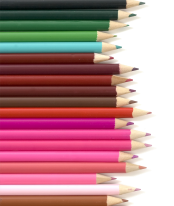 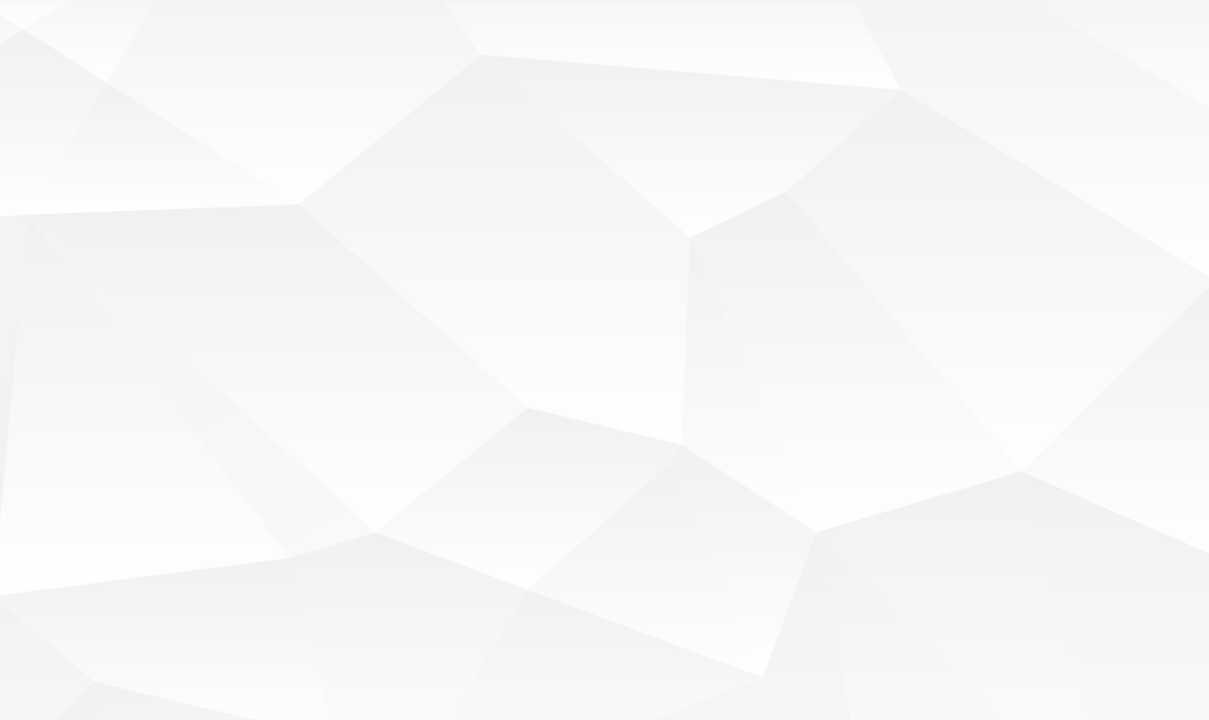 PART THREE
教学设计
40%
60%
80%
20%
输入标题
输入标题
请在此处输入具体描述内容，文字尽量言简意赅，说明意思即可，不必过于繁琐，注意版面的美观度。
请在此处输入具体描述内容，文字尽量言简意赅，说明意思即可，不必过于繁琐，注意版面的美观度。
输入标题
输入标题
请在此处输入具体描述内容，文字尽量言简意赅，说明意思即可，不必过于繁琐，注意版面的美观度。
请在此处输入具体描述内容，文字尽量言简意赅，说明意思即可，不必过于繁琐，注意版面的美观度。
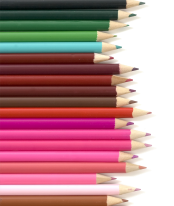 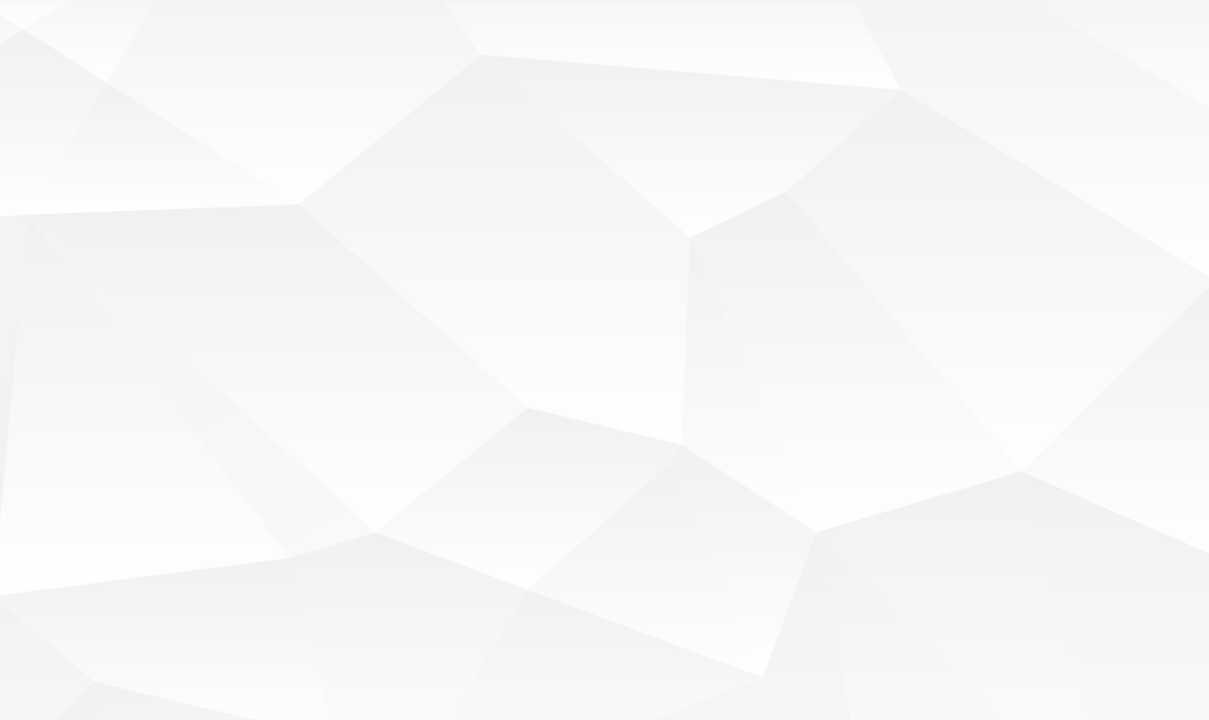 PART THREE
教学设计
请输入标题
请在此处输入具体描述内容，文字尽量言简意赅，说明意思即可，不必过于繁琐，注意版面的美观度。
请输入标题
请在此处输入具体描述内容，文字尽量言简意赅，说明意思即可，不必过于繁琐，注意版面的美观度。
请输入标题
请在此处输入具体描述内容，文字尽量言简意赅，说明意思即可，不必过于繁琐，注意版面的美观度。
请输入标题
请在此处输入具体描述内容，文字尽量言简意赅，说明意思即可，不必过于繁琐，注意版面的美观度。
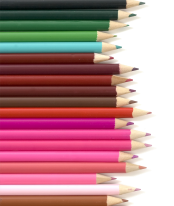 单击编辑标题
单击编辑标题
单击编辑标题
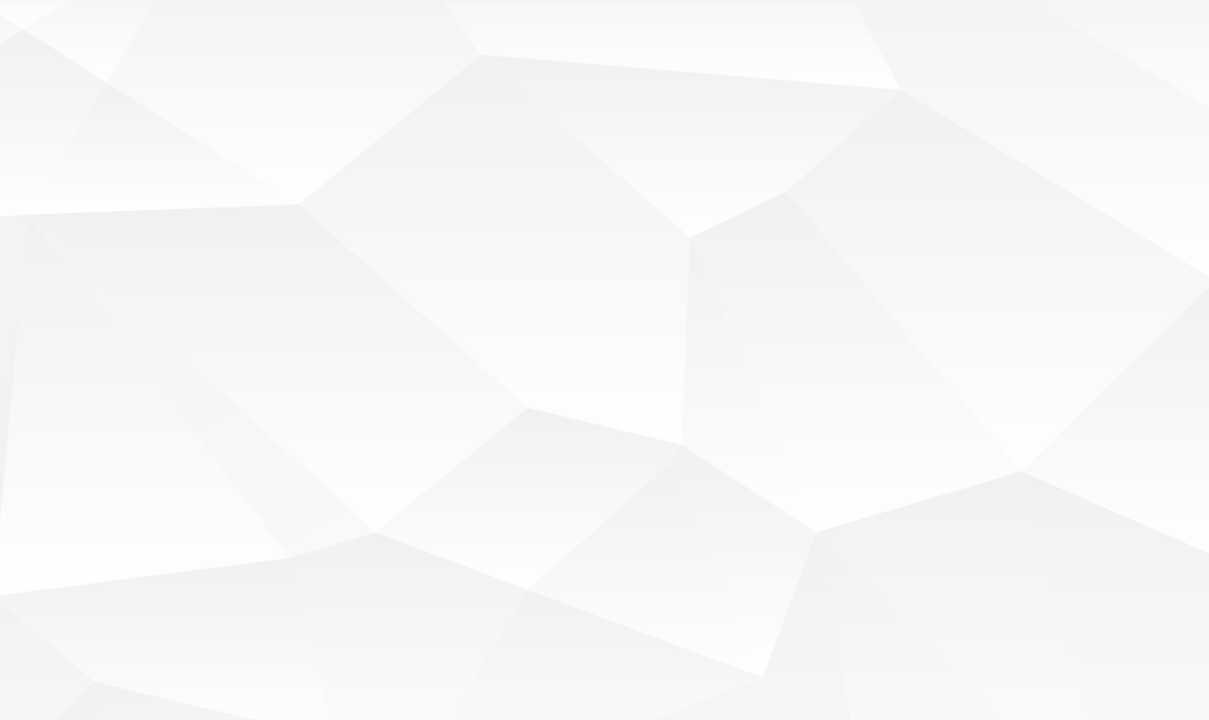 PART THREE
教学设计
请在此处输入具体描述内容，文字尽量言简意赅，说明意思即可，不必过于繁琐，注意版面的美观度。请在此处输入具体描述内容，文字尽量言简意赅，说明意思即可，不必过于繁琐，注意版面的美观度。
请在此处输入具体描述内容，文字尽量言简意赅，说明意思即可，不必过于繁琐，注意版面的美观度。请在此处输入具体描述内容，文字尽量言简意赅，说明意思即可，不必过于繁琐，注意版面的美观度。
请在此处输入具体描述内容，文字尽量言简意赅，说明意思即可，不必过于繁琐，注意版面的美观度。请在此处输入具体描述内容，文字尽量言简意赅，说明意思即可，不必过于繁琐，注意版面的美观度。
标题
标题
标题
标题
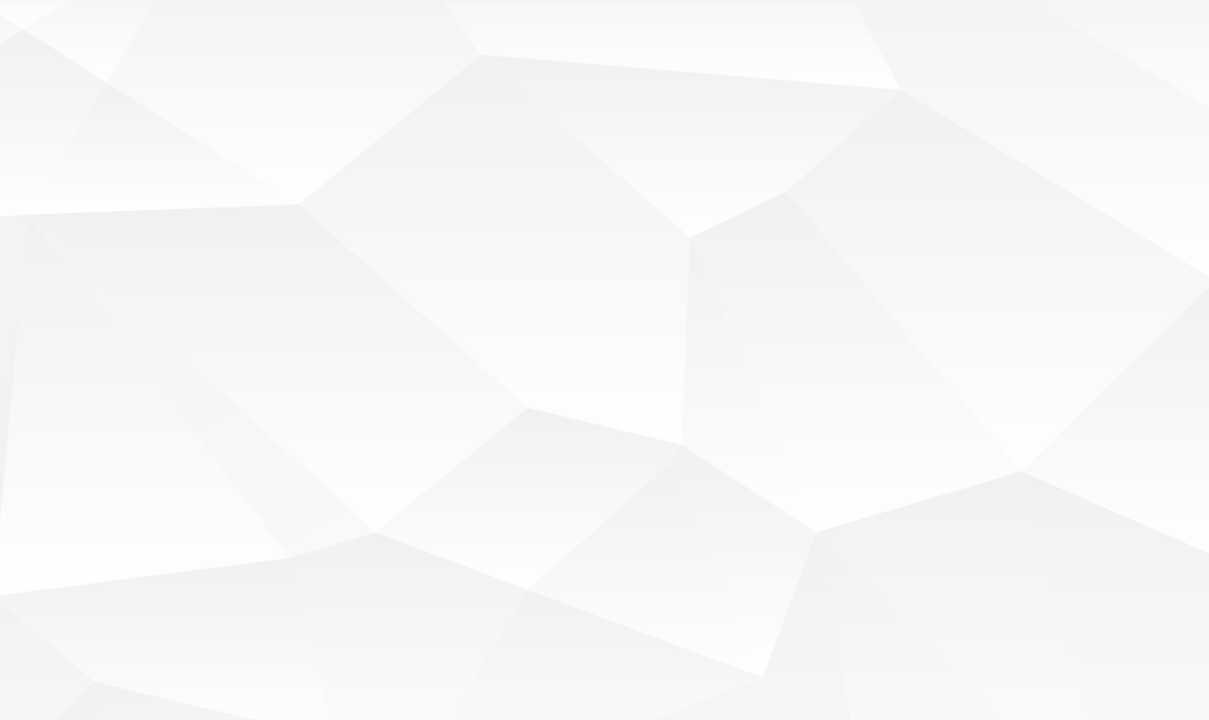 04
教学反思
TEACHING REFLECTION
OF THIS SCHEME, WE THANK YOU FOR YOUR READING, THE PROPOSAL IS IN WE UNDERSTAND YOUR COMPANY FOR THE RELEVANT REQUIREMENTS, AND PROPOSAL INFORMATION, THIS PAPER DISCUSSES THE SPECIFIC REQUIREMENTS
请在此处输入具体描述内容，文字尽量言简意赅，说明意思即可，不必过于繁琐，注意版面的美观度。
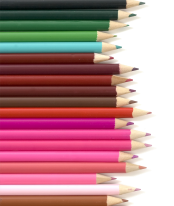 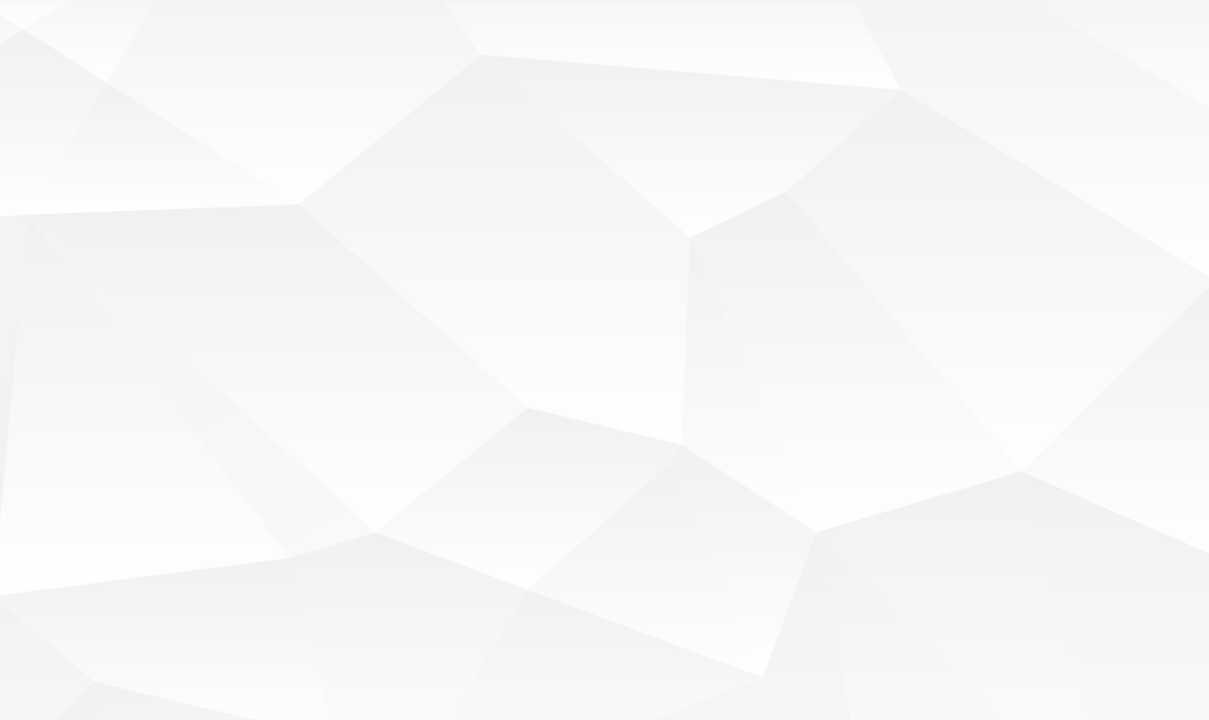 PART FOUR
教学反思
请输入标题
请输入标题
请在此处输入具体描述内容，文字尽量言简意赅，说明意思即可，不必过于繁琐，注意版面的美观度。
请在此处输入具体描述内容，文字尽量言简意赅，说明意思即可，不必过于繁琐，注意版面的美观度。
请输入标题
请输入标题
请在此处输入具体描述内容，文字尽量言简意赅，说明意思即可，不必过于繁琐，注意版面的美观度。
请在此处输入具体描述内容，文字尽量言简意赅，说明意思即可，不必过于繁琐，注意版面的美观度。
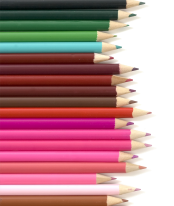 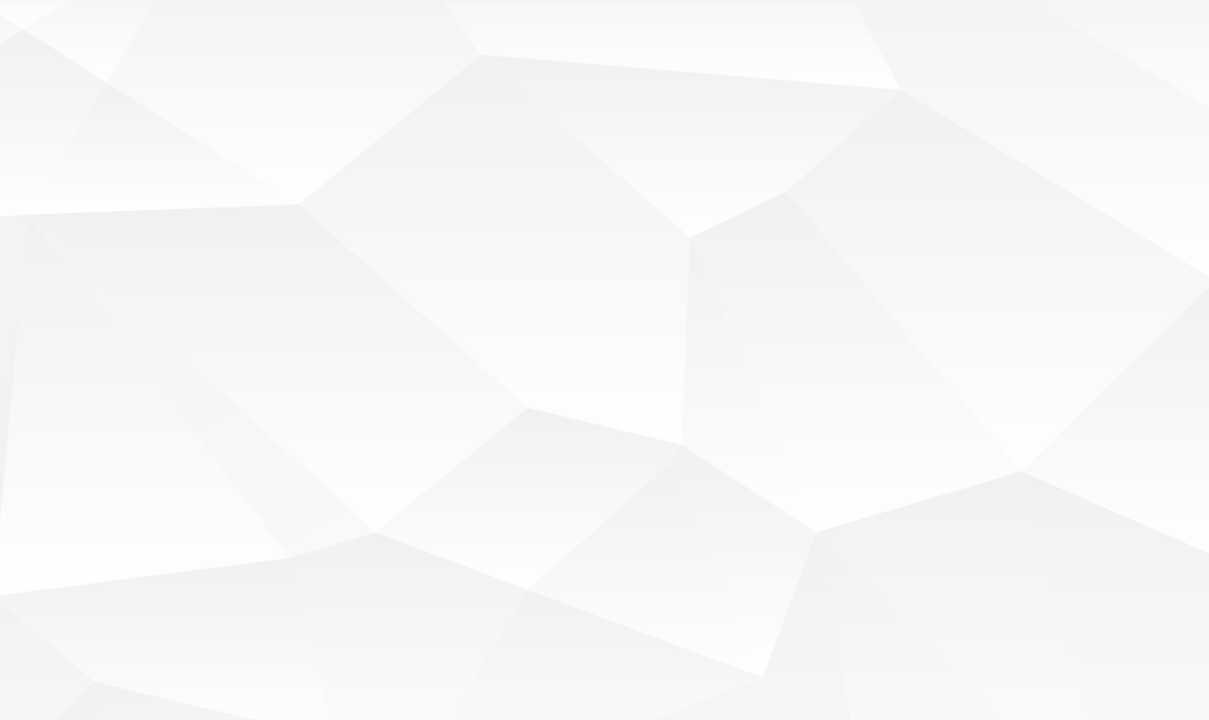 PART FOUR
教学反思
请输入标题
请在此处输入具体描述内容，文字尽量言简意赅，说明意思即可，不必过于繁琐，注意版面的美观度。

请在此处输入具体描述内容，文字尽量言简意赅，说明意思即可，不必过于繁琐，注意版面的美观度。请在此处输入具体描述内容，文字尽量言简意赅，说明意思即可，不必过于繁琐，注意版面的美观度。

请在此处输入具体描述内容，文字尽量言简意赅，说明意思即可，不必过于繁琐，注意版面的美观度。请在此处输入具体描述内容，文字尽量言简意赅，说明意思即可，不必过于繁琐，注意版面的美观度。
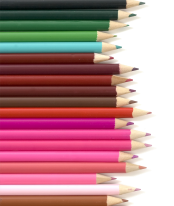 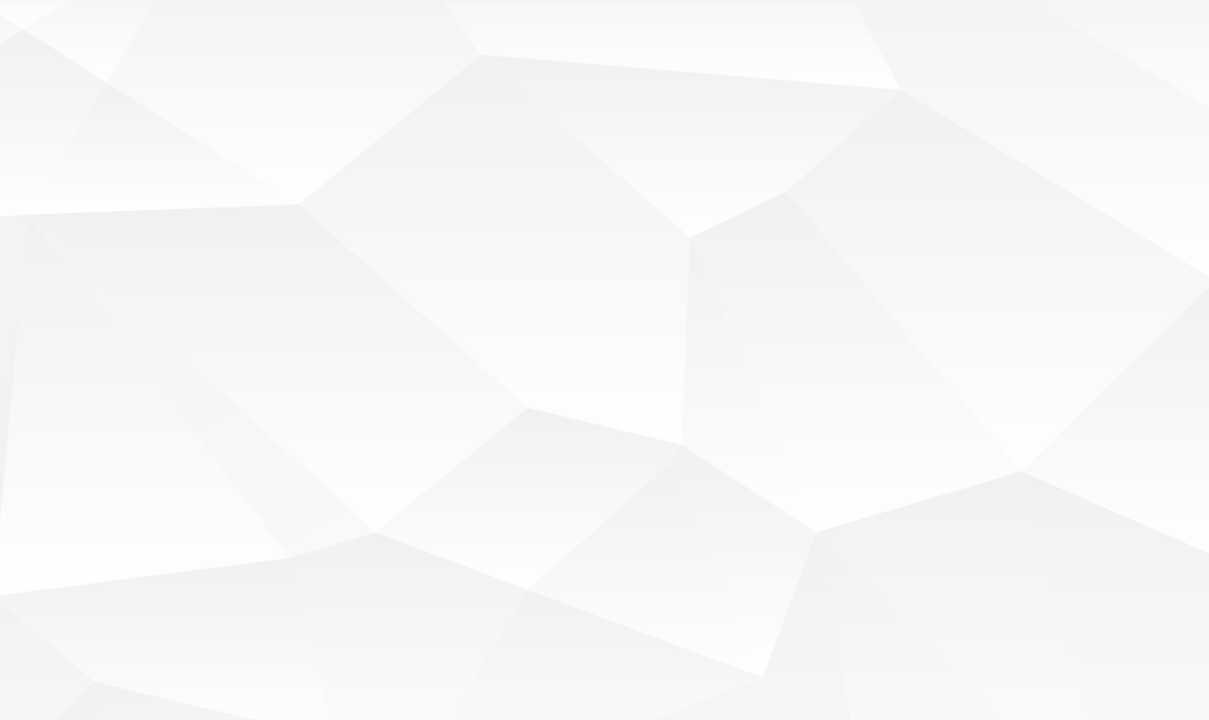 PART FOUR
教学反思
请添加标题
请在此处输入具体描述内容，文字尽量言简意赅，说明意思即可，不必过于繁琐，注意版面的美观度。
请添加标题
01
请在此处输入具体描述内容，文字尽量言简意赅，说明意思即可，不必过于繁琐，注意版面的美观度。
02
03
请添加标题
请在此处输入具体描述内容，文字尽量言简意赅，说明意思即可，不必过于繁琐，注意版面的美观度。
04
请添加标题
请在此处输入具体描述内容，文字尽量言简意赅，说明意思即可，不必过于繁琐，注意版面的美观度。
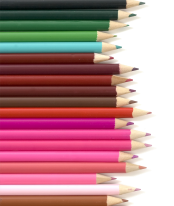 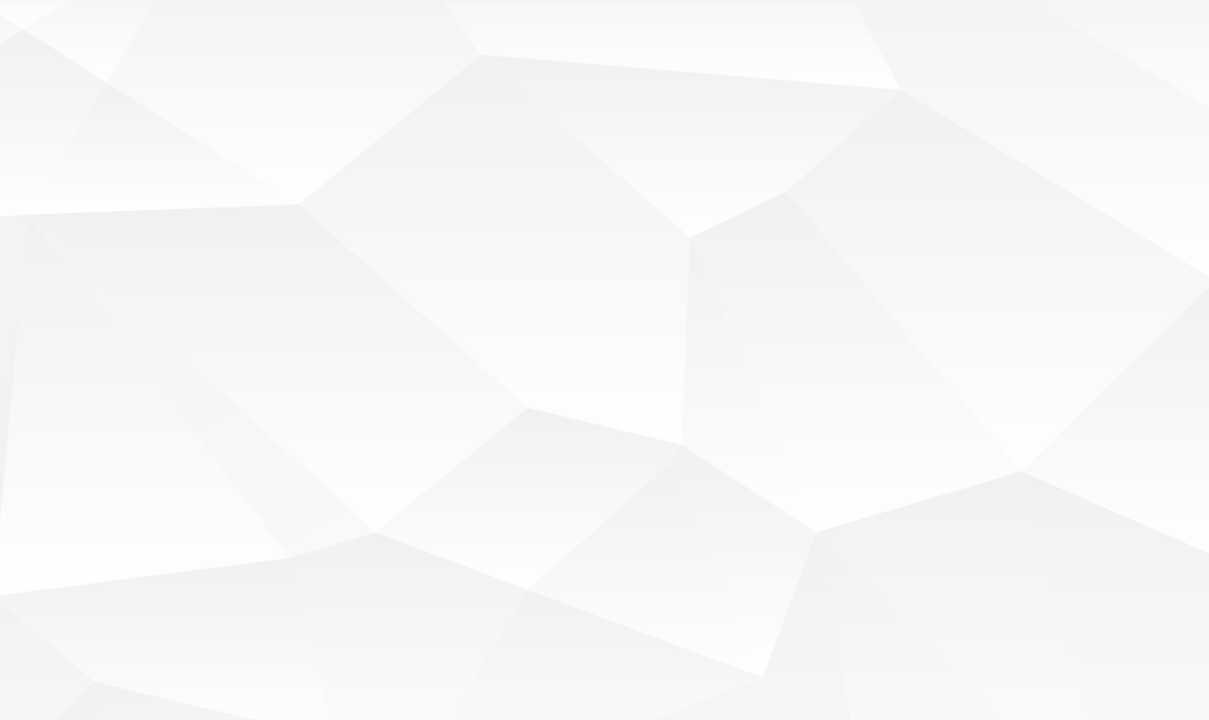 PART FOUR
教学反思
请添加标题
04
请在此处输入具体描述内容，文字尽量言简意赅，说明意思即可，不必过于繁琐。
请添加标题
05
请在此处输入具体描述内容，文字尽量言简意赅，说明意思即可，不必过于繁琐。
请添加标题
03
请在此处输入具体描述内容，文字尽量言简意赅，说明意思即可，不必过于繁琐。
06
请添加标题
请添加标题
请在此处输入具体描述内容，文字尽量言简意赅，说明意思即可，不必过于繁琐。
02
请在此处输入具体描述内容，文字尽量言简意赅，说明意思即可，不必过于繁琐。
01
请添加标题
请在此处输入具体描述内容，文字尽量言简意赅，说明意思即可，不必过于繁琐。
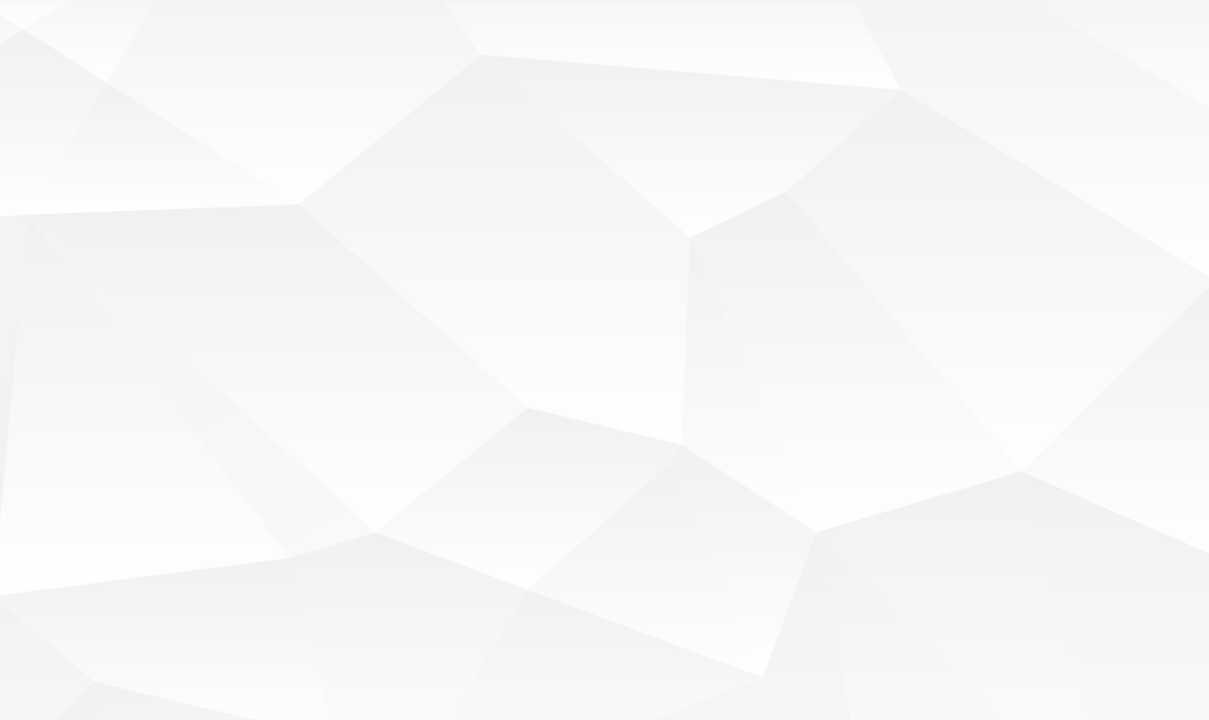 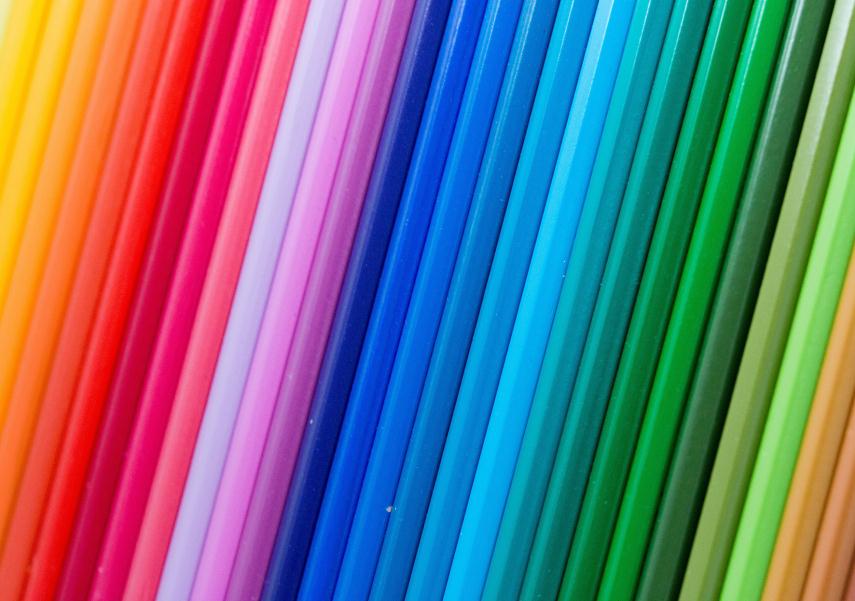 谢谢观看！
TEACHER SAID CLASS OPEN TRAINING
汇报人:小白 时间：2030.12
2030